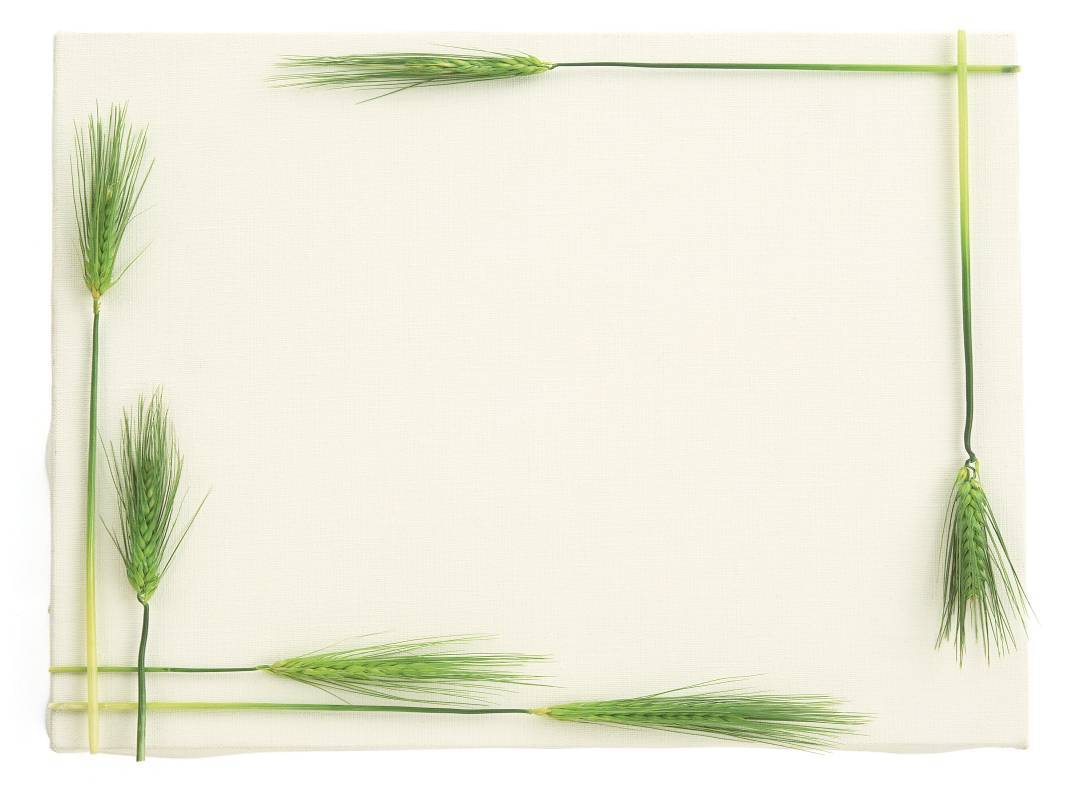 KÍNH CHÀO QUÝ THẦY CÔ GIÁO
VỀ DỰ GIỜ THĂM LỚP 2B
Giáo viên thực hiện : Đoàn Thị Nhung
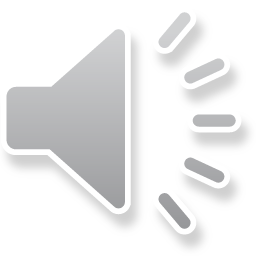 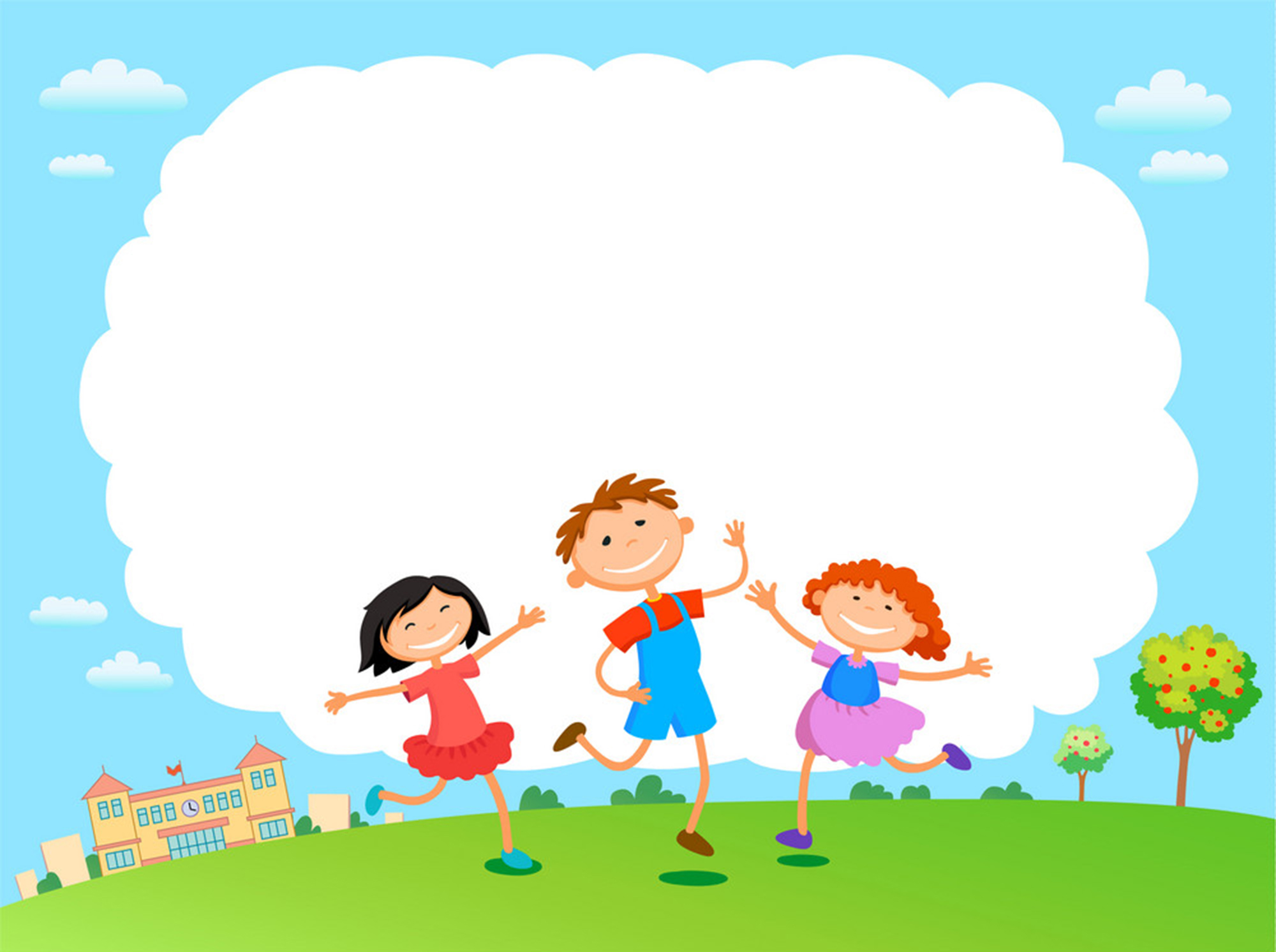 KHỞI ĐỘNG
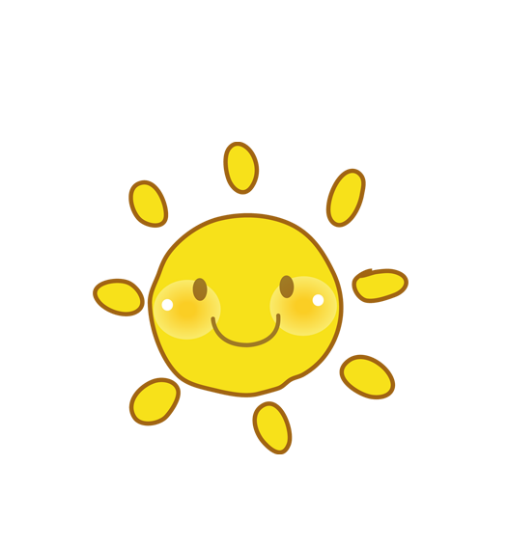 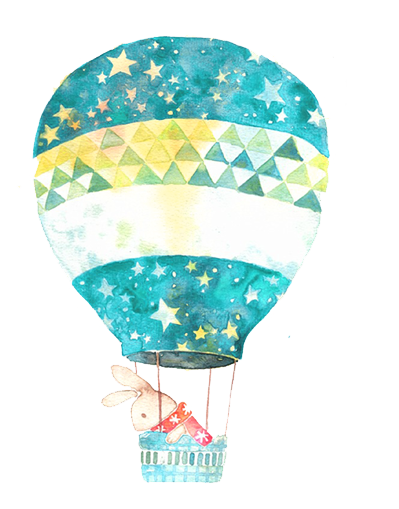 Bài 9: 
Bài toán về thêm bớt một số đơn vị
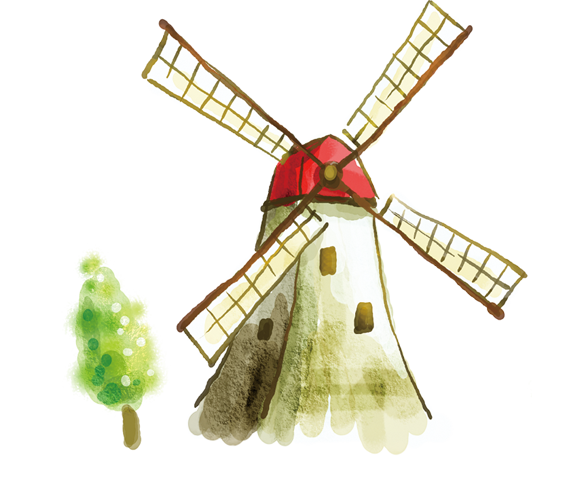 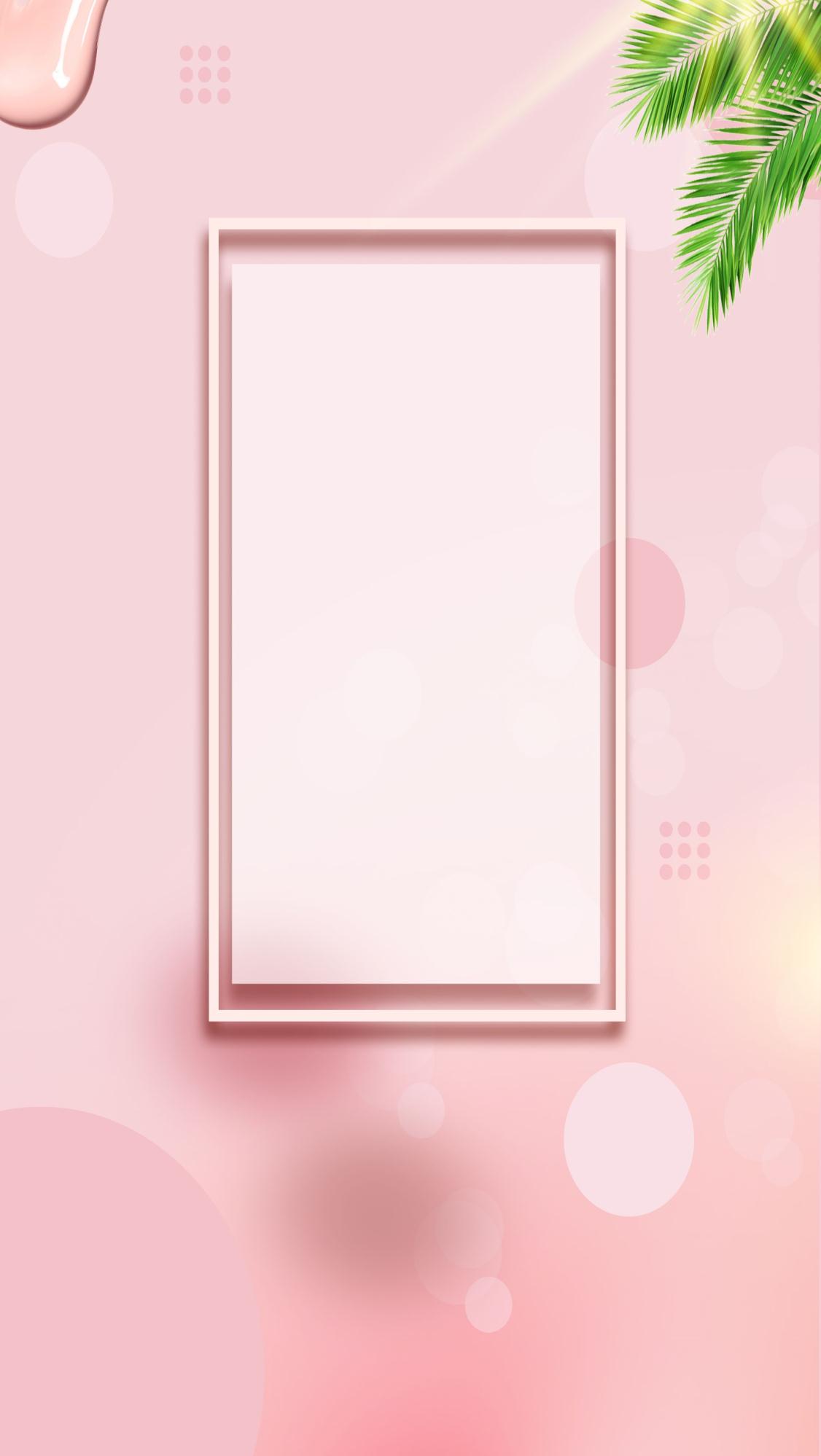 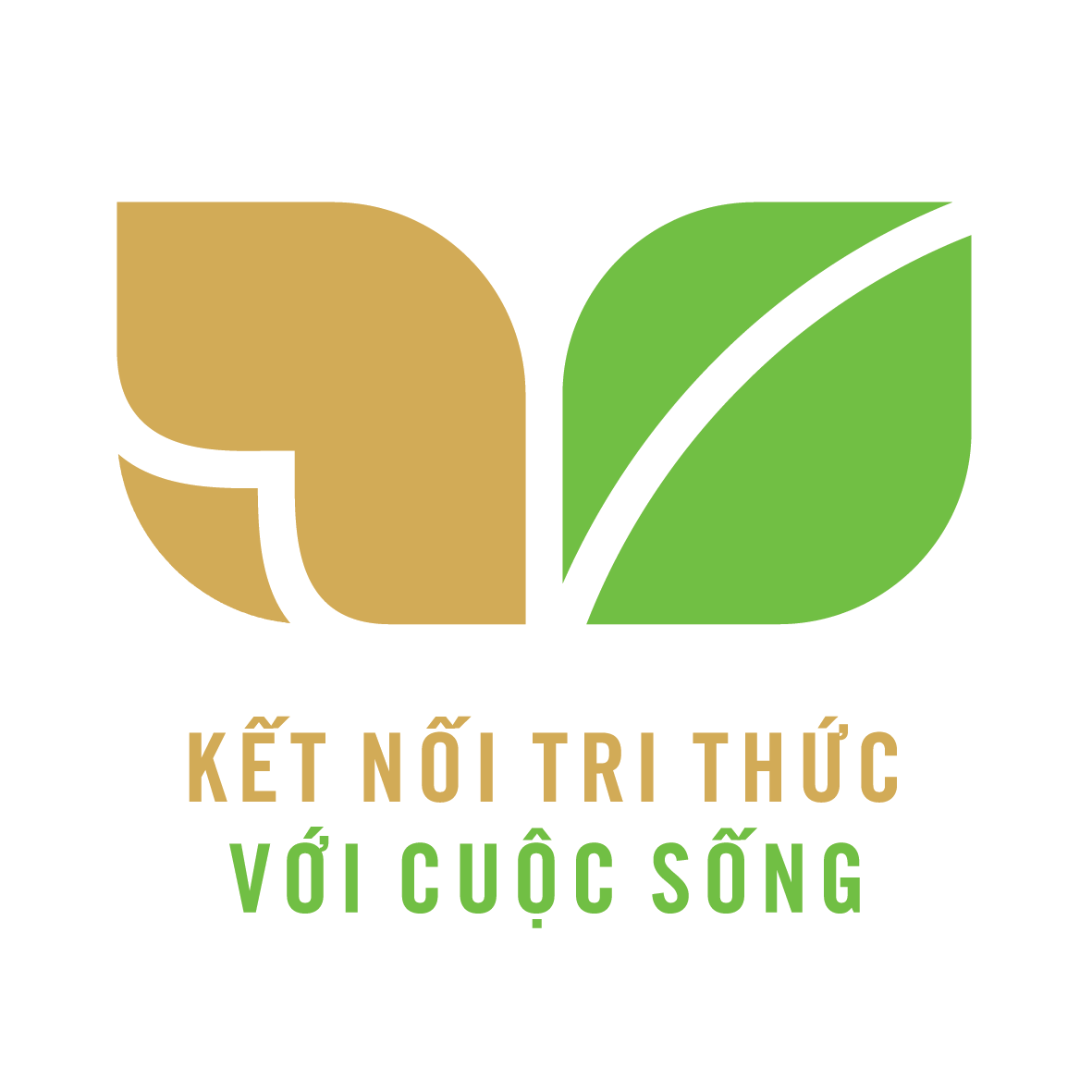 Tiết 1
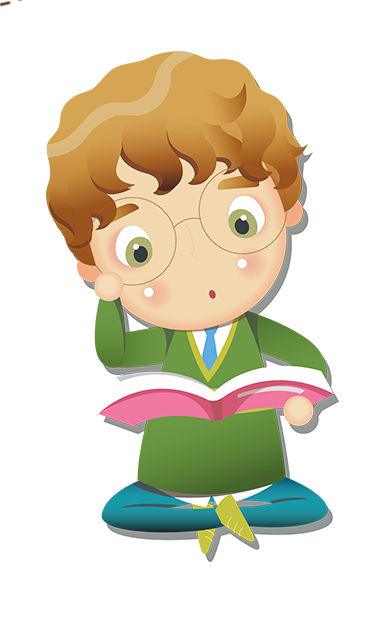 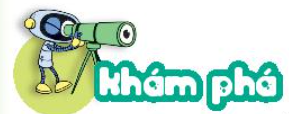 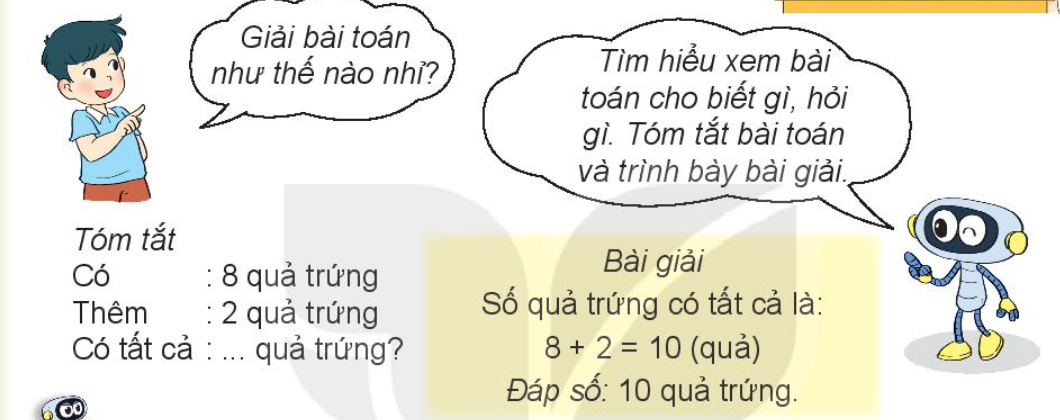 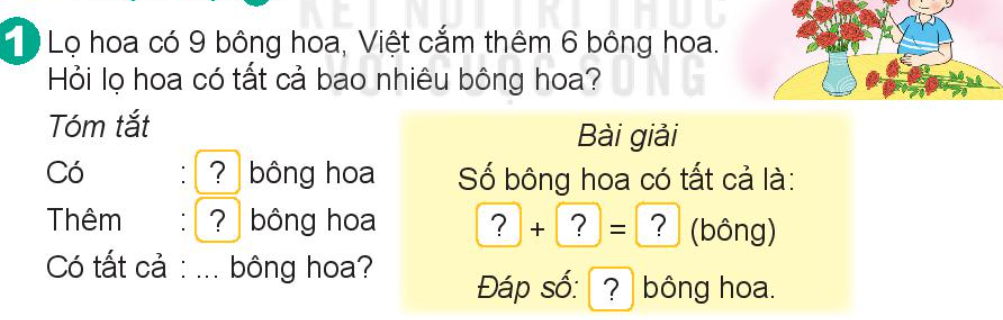 9
6
9
6
15
15
15
8
4
8
+
4
12
12
12
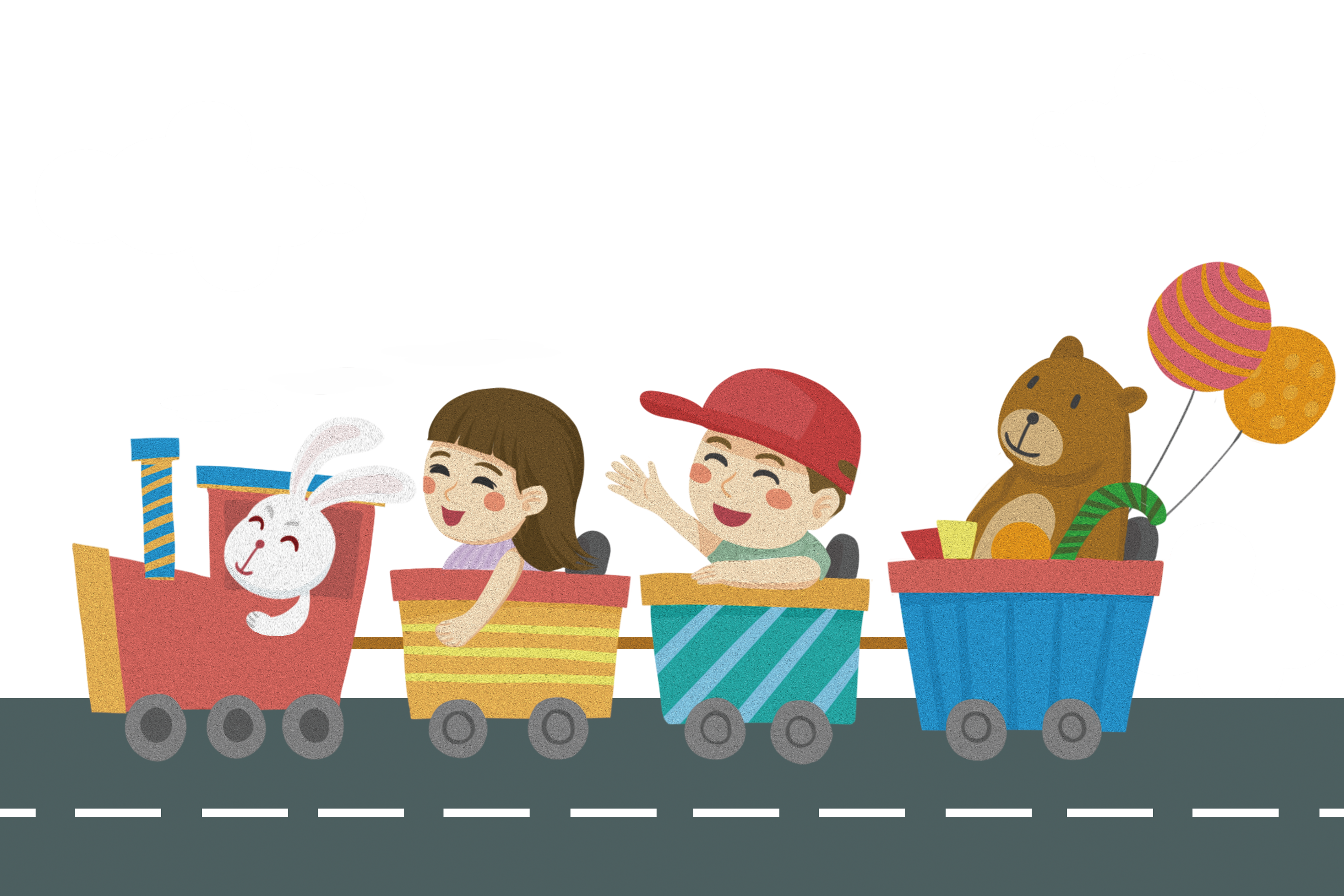 CHÀO TẠM BIỆT